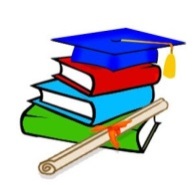 Муниципальное бюджетное общеобразовательное учреждение
средняя общеобразовательная школа п. Пионерский
Техника проектирования как способ формирования профильной компетенции
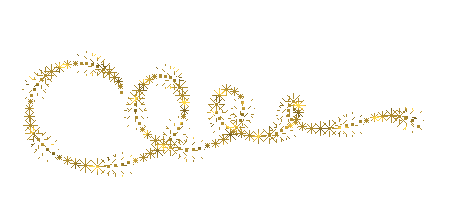 Казанцева К.С.,
учитель русского языка и литературы
Компетенция -
готовность человека к мобилизации знаний, умений и внешних ресурсов для эффективной деятельности в конкретной жизненной ситуации
Семь «П» учебного проекта
Проблема (цель)
План
Поиск информации
Продукт
Презентация
Последействие
Портфолио
1 этап – «Запуск проекта»
Определение темы;
Постановка целей, задач;
Определение состава  группы;
Планирование действий;
Распределение ролей в группе

Выход 1 этапа – паспорт проектной работы, план реализации проекта.
2 этап – сбор информации
Литературные источники;
Интернет;
Опросы;
Интервьюирование;
Экскурсия, видеосъёмка;
Эксперимент, наблюдение

Выход 2 этапа – пакет «сырой» информации
3 этап – конструктивно-оформительский
Выбор формы продукта;
Изготовление продукта;
Выбор жанра презентации;
Подготовка презентации.

Выход 3 этапа – продукт  проектной деятельности
4 этап – презентация
Представление портфолио;
Презентация проекта и его продукта;
Оценка деятельности группы;
Подготовка презентации.

Выход 4 этапа – оценка за презентацию
5 этап – последействие
Самоанализ проектной группы
Самооценка проектной группы;
Выводы и рекомендации.

Выход 5 этапа – лист самоанализа проектной группы
Профильная компетенция – комплекс способов деятельности:- способность поставить цель и организовать её достижение;- способность работать с информацией в разных форматах;- способность взаимодействовать с другими людьми;- способность выполнять различные социальные роли в группе и коллективе